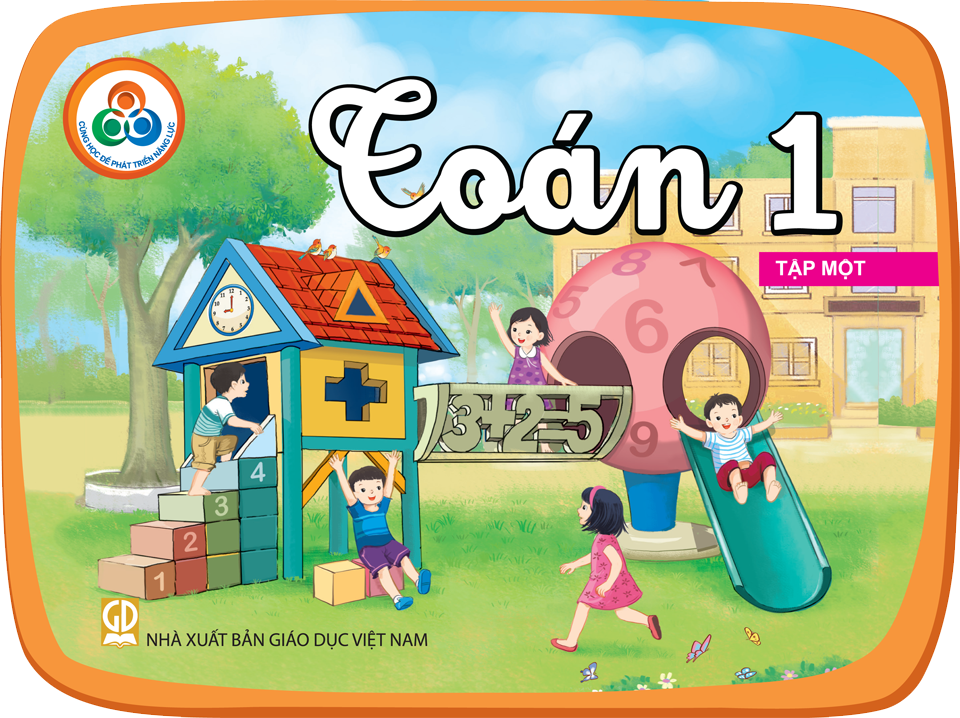 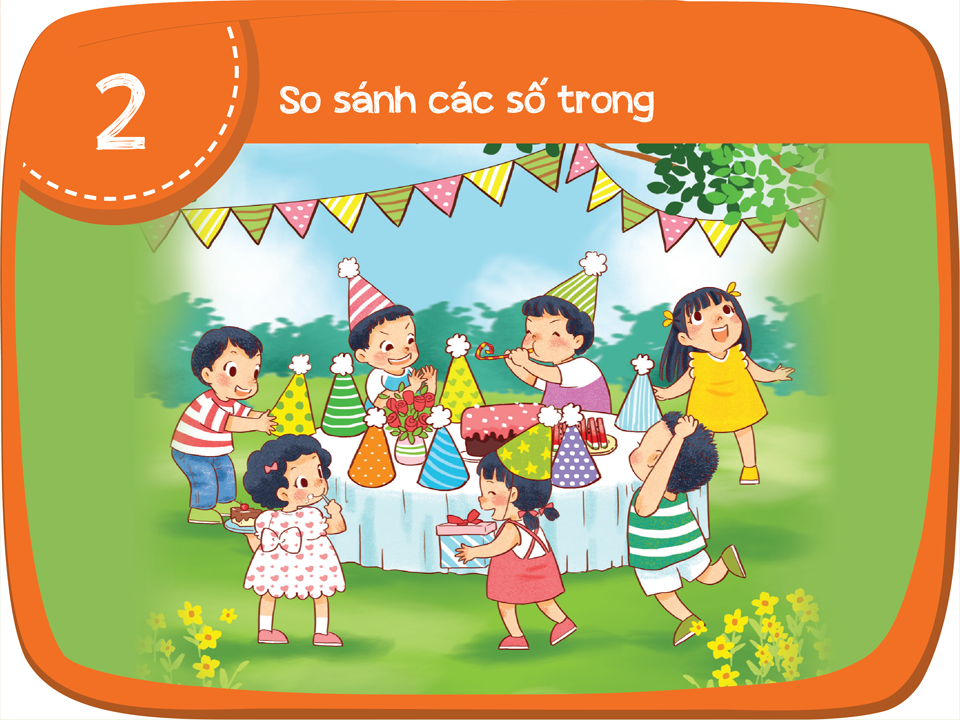 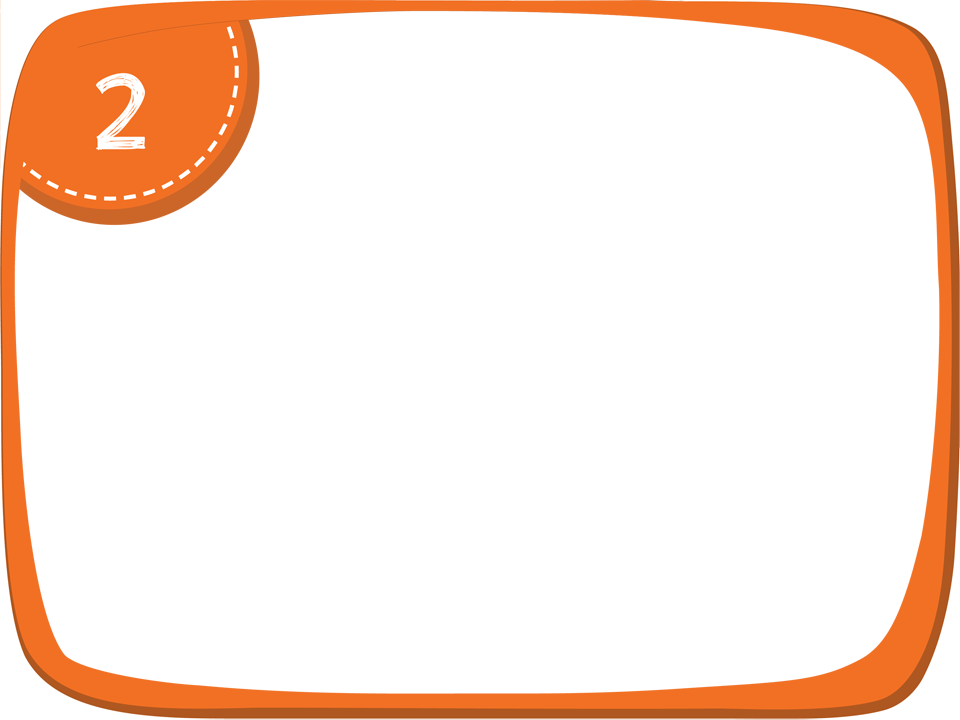 Ôn tập 2
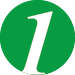 Nói nhiều hoặc ít ở     .
?
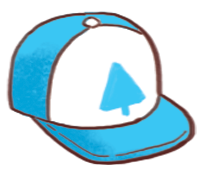 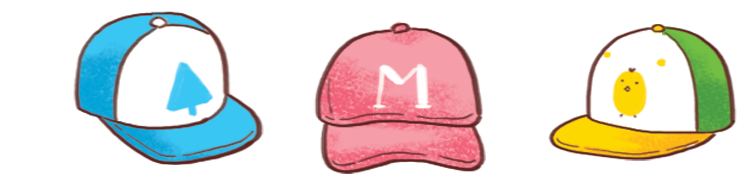 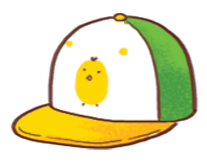 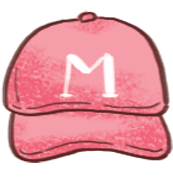 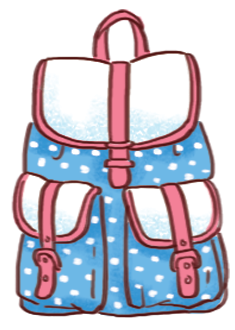 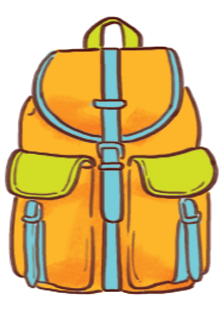 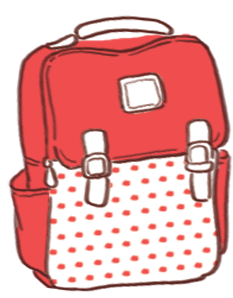 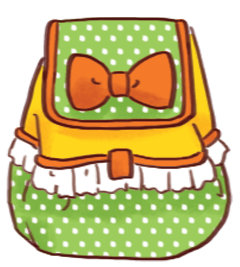 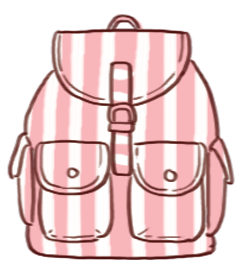 Số ba lô      hơn số mũ.
Số mũ      hơn số ba lô.
?
?
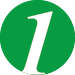 Nói nhiều hoặc ít ở     .
?
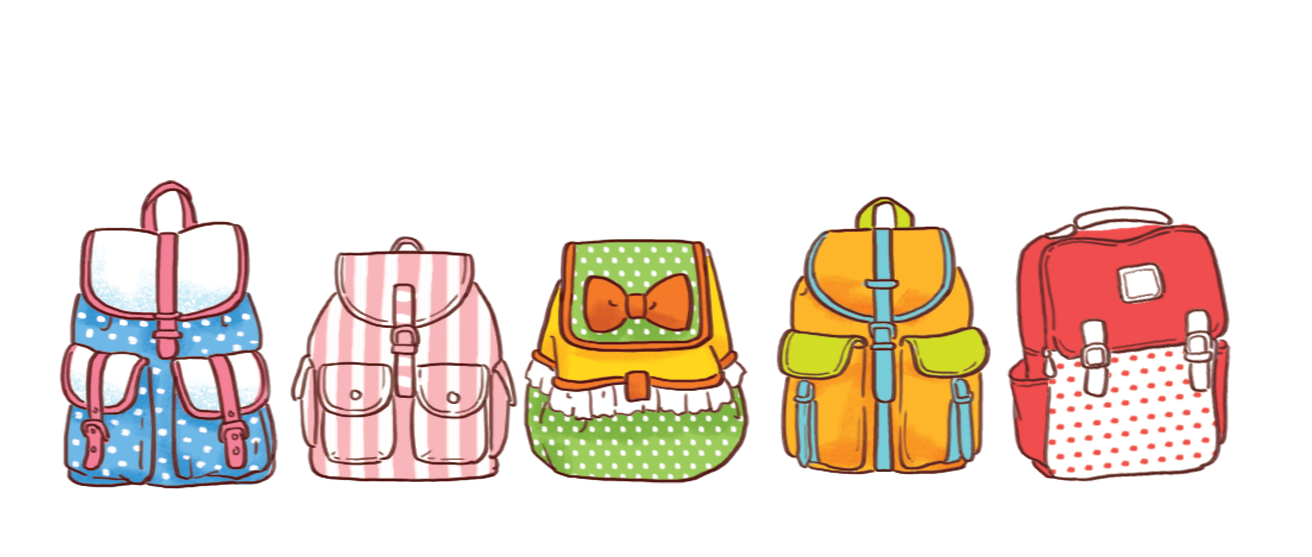 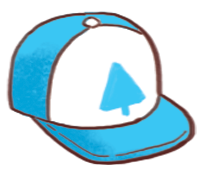 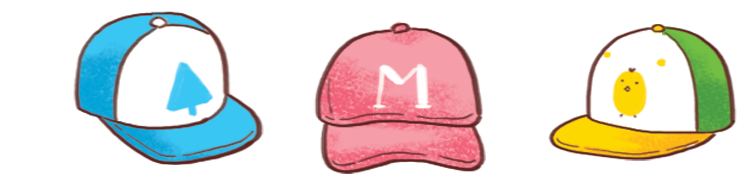 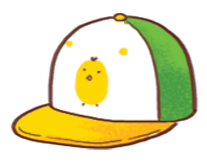 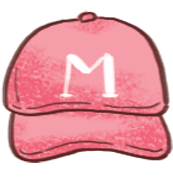 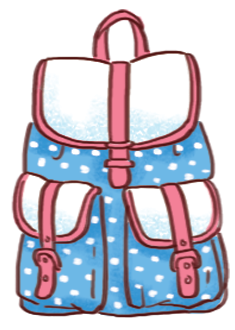 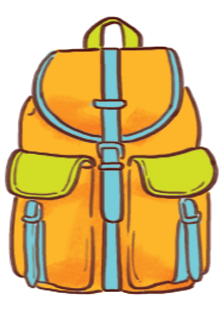 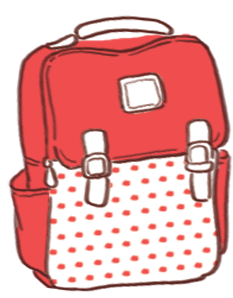 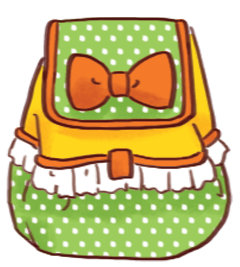 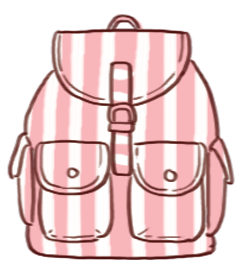 nhiều hơn
Số ba lô
số mũ.
5
3
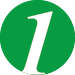 Nói nhiều hoặc ít ở     .
?
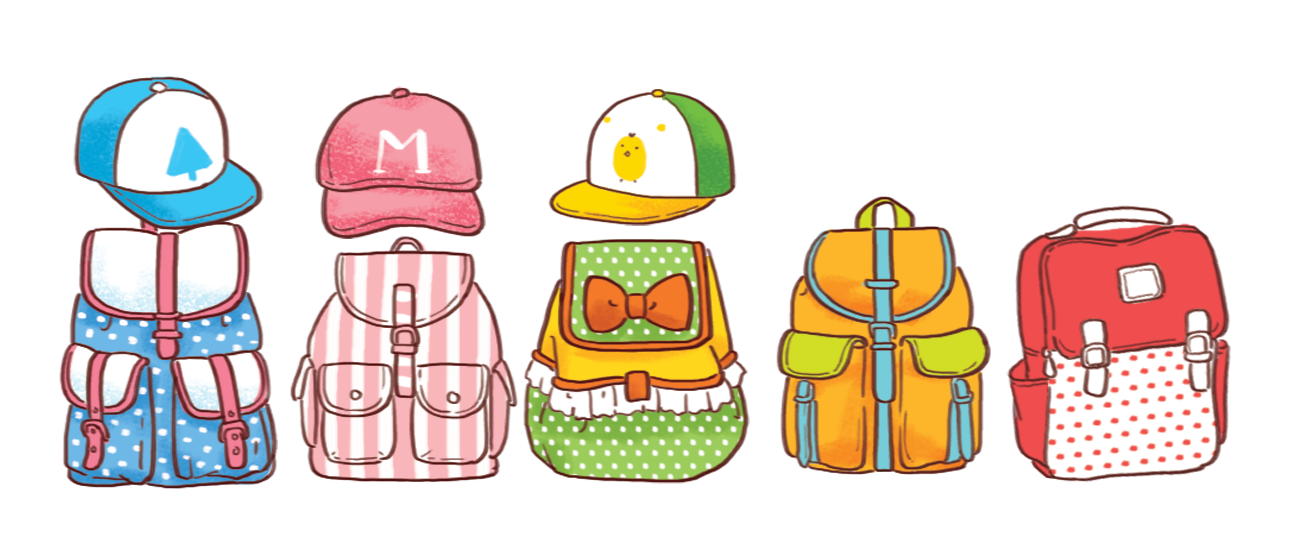 Số ba lô            hơn số mũ.
Số mũ      hơn số ba lô.
nhiều
ít
?
?
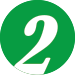 Nói nhiều hơn, ít hơn hoặc bằng.
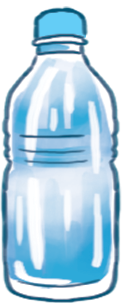 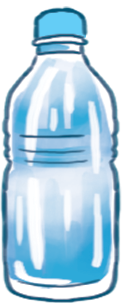 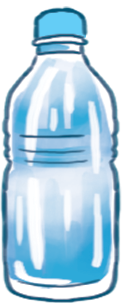 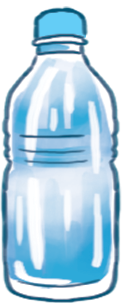 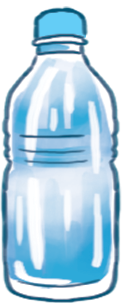 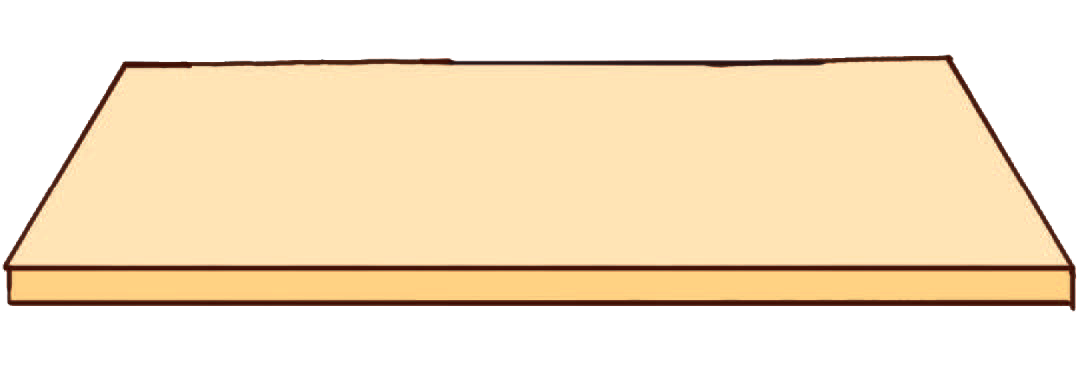 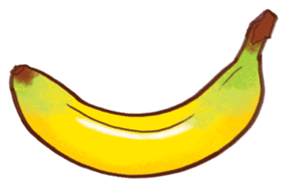 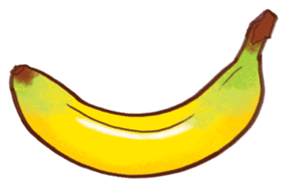 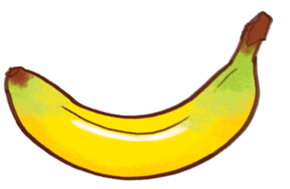 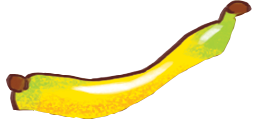 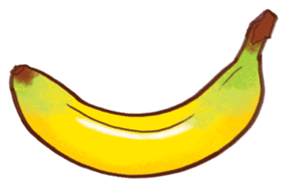 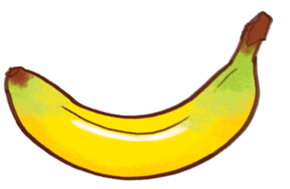 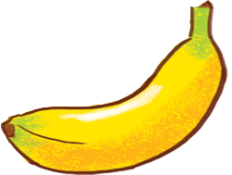 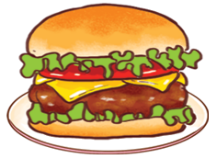 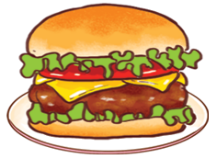 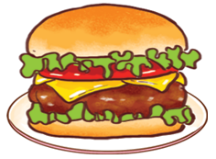 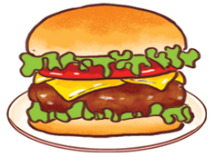 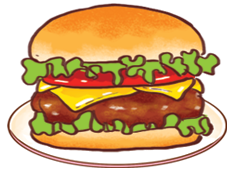 Số chai nước      số chuối.
Số chuối      số bánh.
?
?
Số bánh       số chai nước.
?
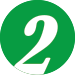 Nói nhiều hơn, ít hơn hoặc bằng.
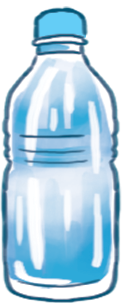 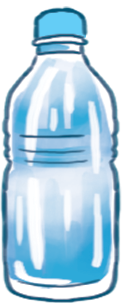 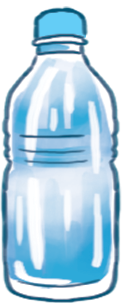 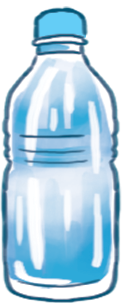 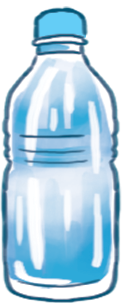 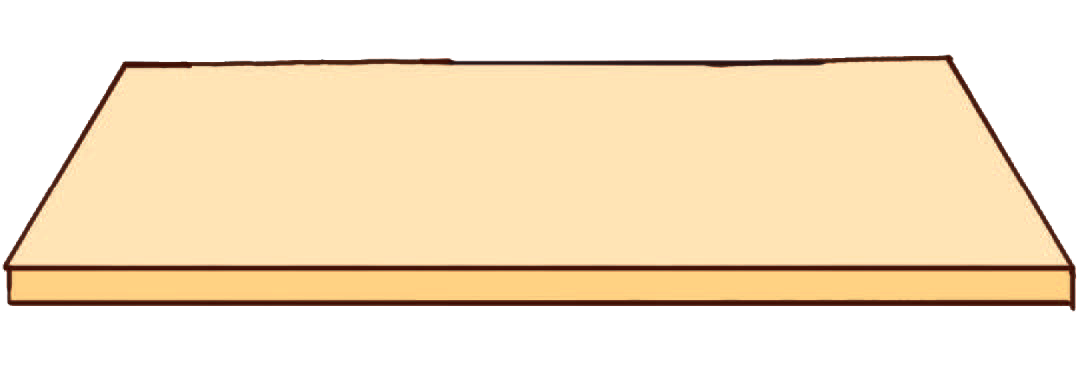 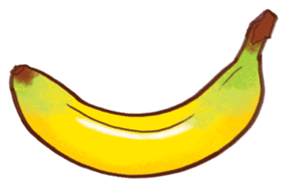 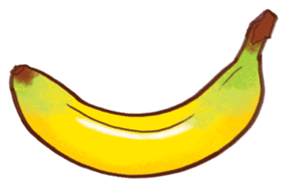 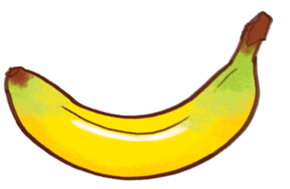 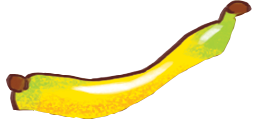 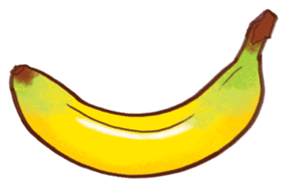 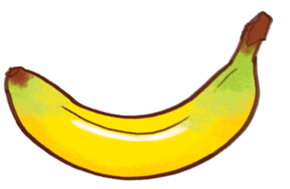 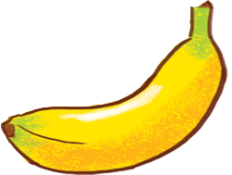 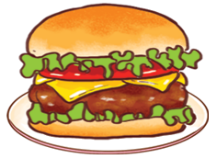 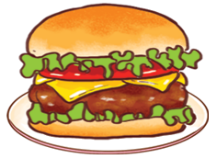 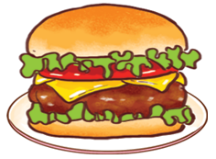 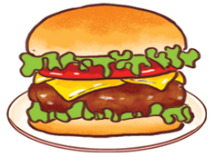 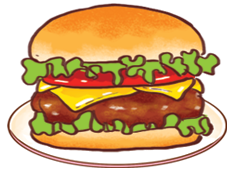 ít hơn
Số chai nước
số chuối.
?
5
7
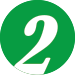 Nói nhiều hơn, ít hơn hoặc bằng.
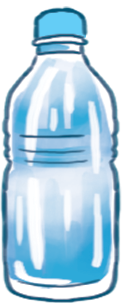 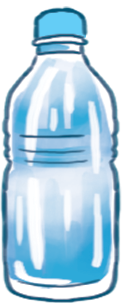 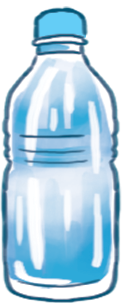 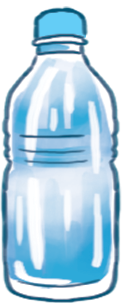 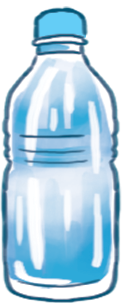 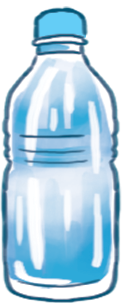 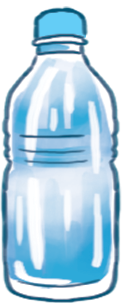 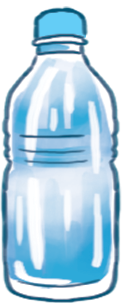 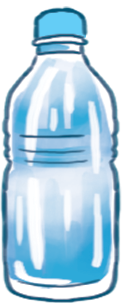 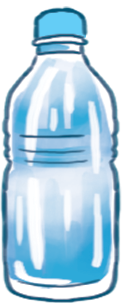 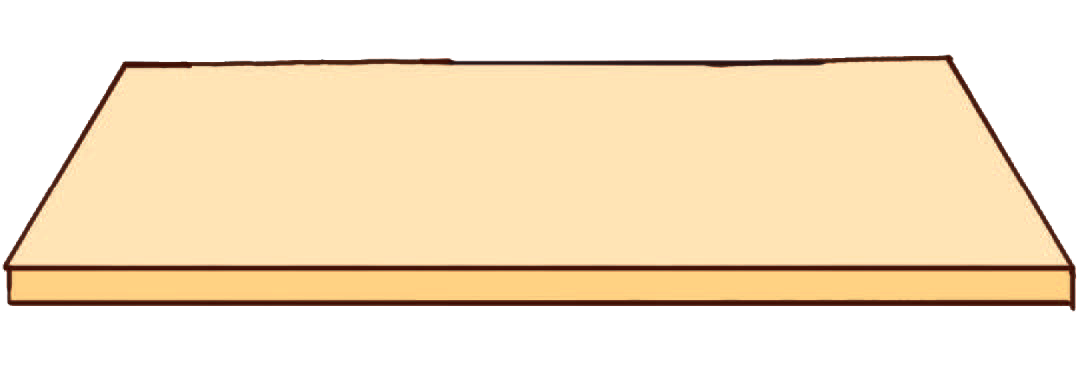 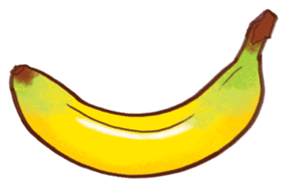 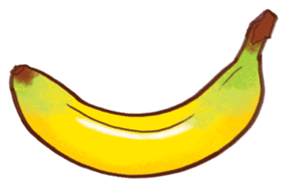 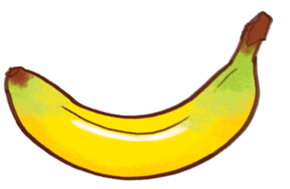 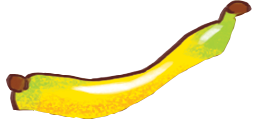 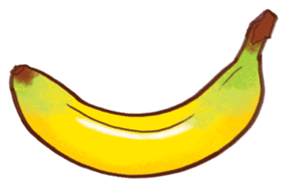 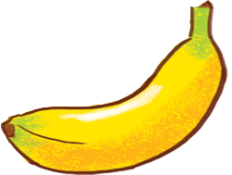 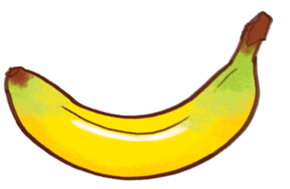 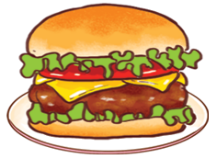 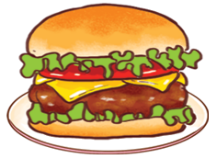 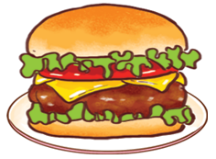 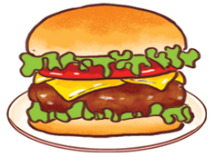 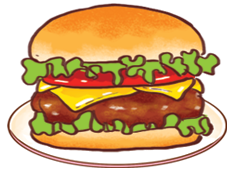 Số chai nước            số chuối.
Số chuối                    số bánh.
ít hơn
?
nhiều hơn
Số bánh          số chai nước.
?
bằng
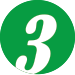 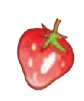 a. Có bao nhiêu       ?
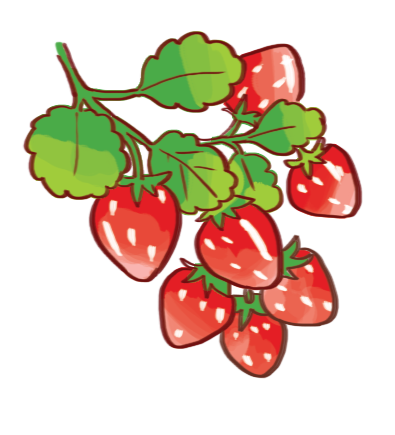 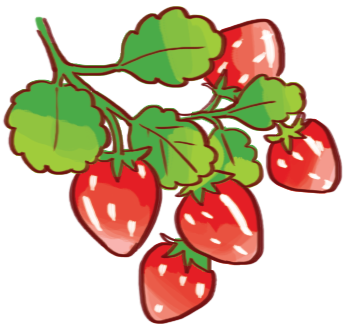 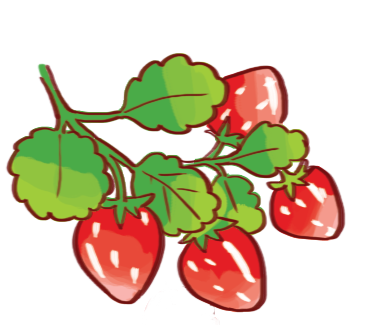 ?
5
7
4
?
?
b. Chọn > hoặc <.
7
5
4
5
<
?
>
?
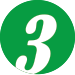 b. Chọn > hoặc <.
7
5
4
5
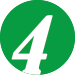 Nêu số theo đúng thứ tự.
1
2
?
0
5
?
?
?
8
10
?
a.
?
0
10
9
4
?
?
?
8
?
?
b.
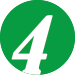 Nêu số theo đúng thứ tự.
1
2
0
5
?
8
3
4
?
10
?
?
6
9
7
?
a.
3
0
10
9
4
?
2
1
?
5
8
?
7
6
?
?
?
b.
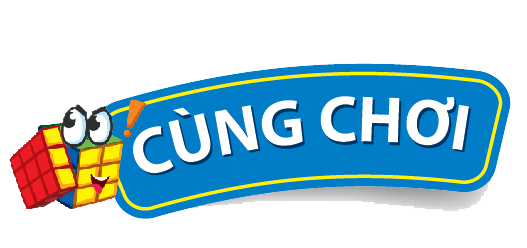 Trò chơi “Tìm số, sắp thứ tự các số”.
Hình thức: thi đua giữa các nhóm.
Chuẩn bị: mỗi nhóm một bộ thẻ số từ 0 đến 10.
Nghe lệnh, ví dụ: “Tìm các số lớn hơn 6, sắp xếp theo thứ tự từ lớn đến bé”.
3. Xếp các thẻ số lần lượt đúng
thứ tự từ lớn đến bé, ví dụ:
2. Tìm các thẻ số lớn hơn 6.
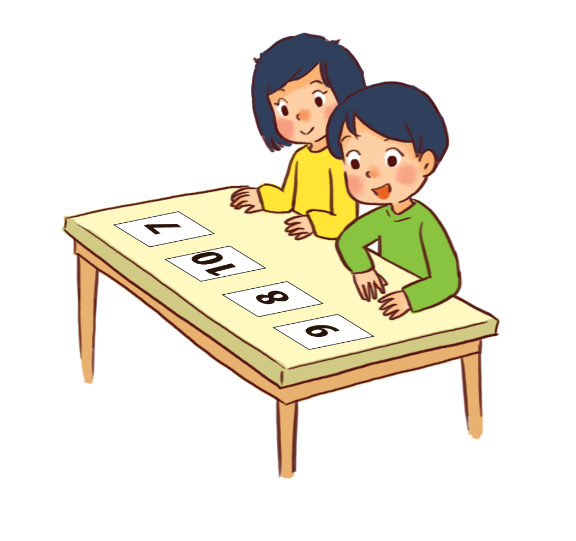 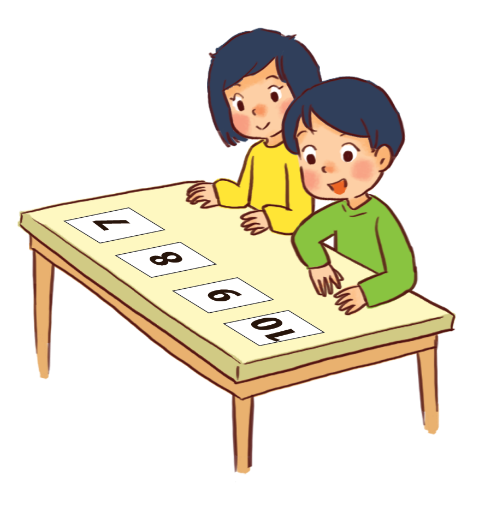 4. Nhóm nào chọn đủ và sắp xếp đúng thứ tự thì được khen. Trong các nhóm
được khen, nhóm nào nhanh nhất là nhóm thắng cuộc.
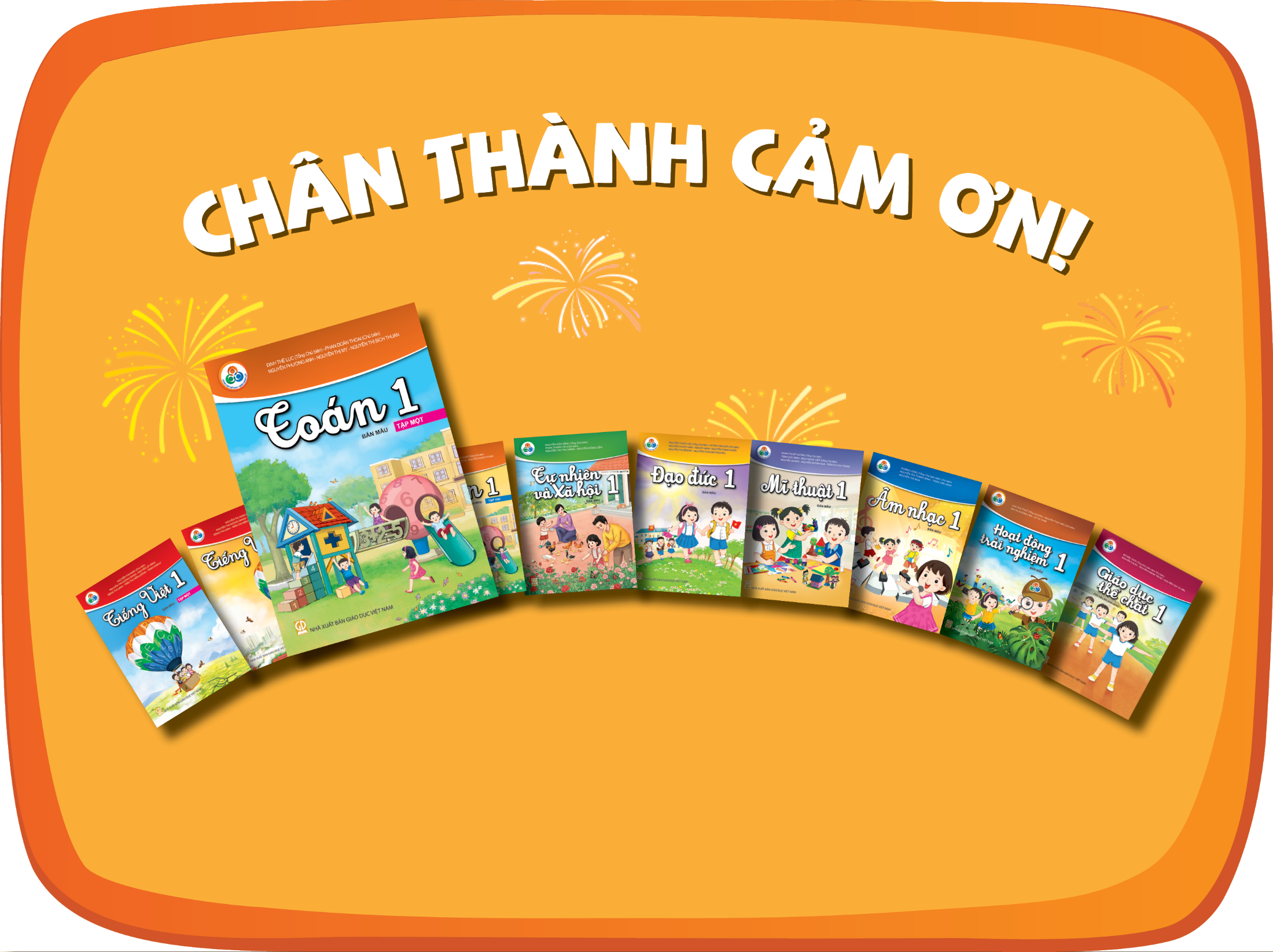 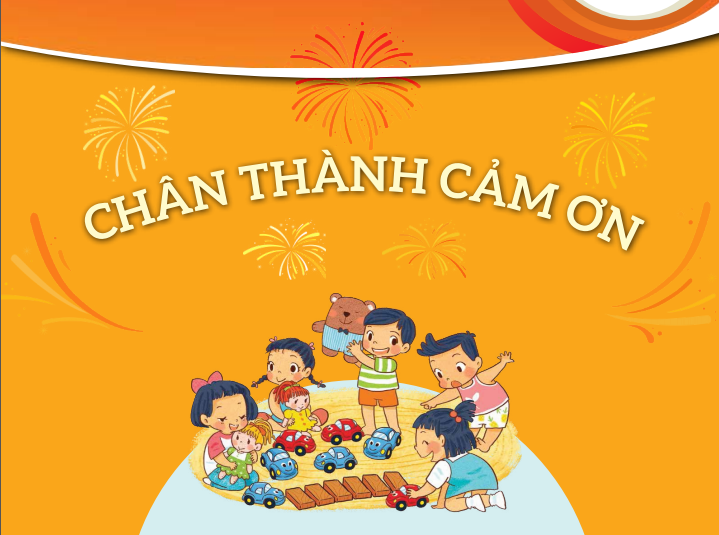